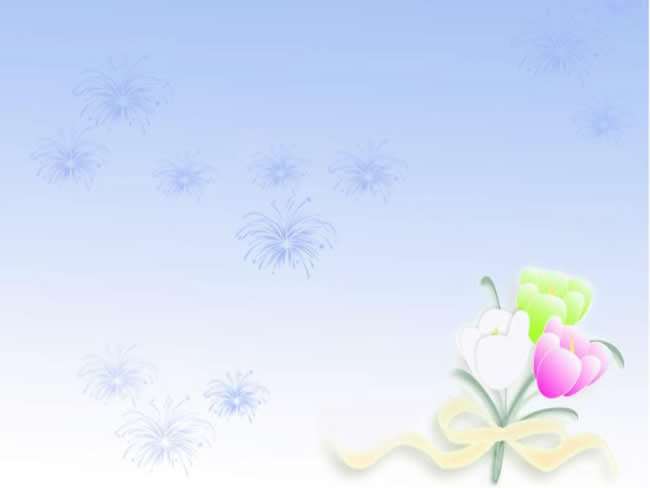 芒市中小学幼儿园教师全员培训项目  ——学前教育2班
简      报
           （第二期  2019年1月10日）
                               
                         万   瑾
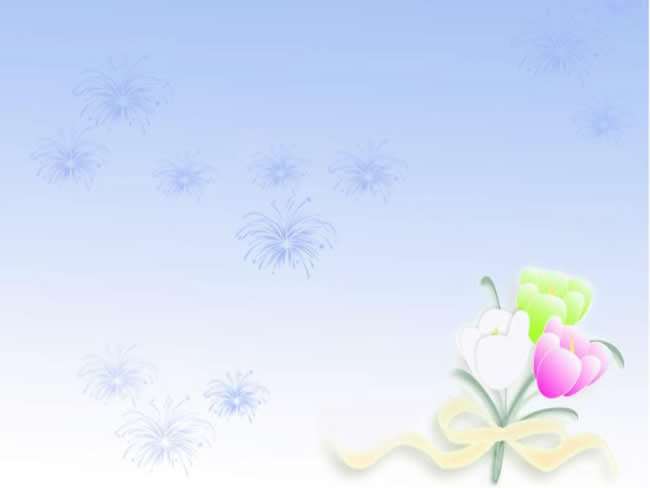 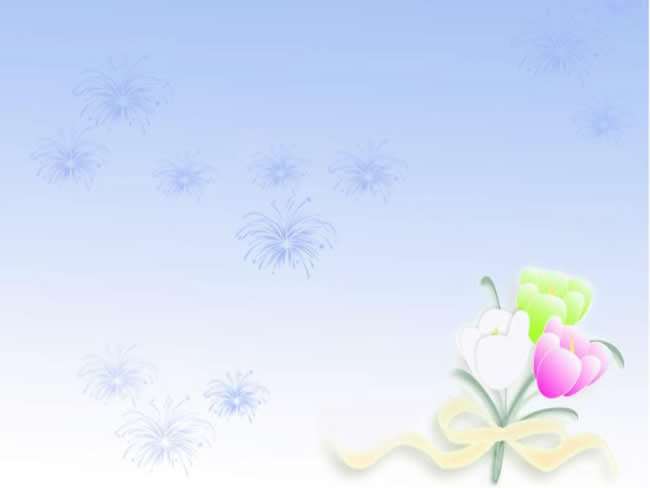 卷首语：
不知不觉，我们的全员培训线上学习已将近两个月了，这期间，各位学员既要忙于平日的教学工作、线下培训，还要在线上接受更优质的学习资源的学习，很忙，也很累！但是我们坚持下来了，很多同学认真学习按照要求提交了作业，在本班的讨论交流区域发帖讨论。以下是本班的学习进度，请大家关注。
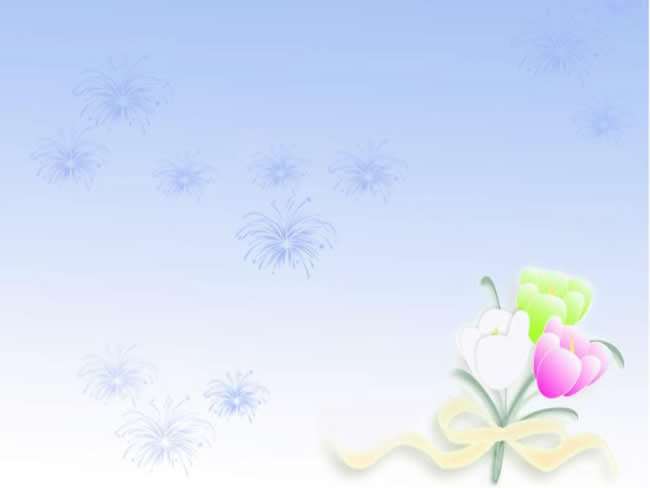 课程作业：
本班学员共78名，已提交并且并且批阅的55位，有23位没有提交。提交率为70.51%，合格率为98.18%
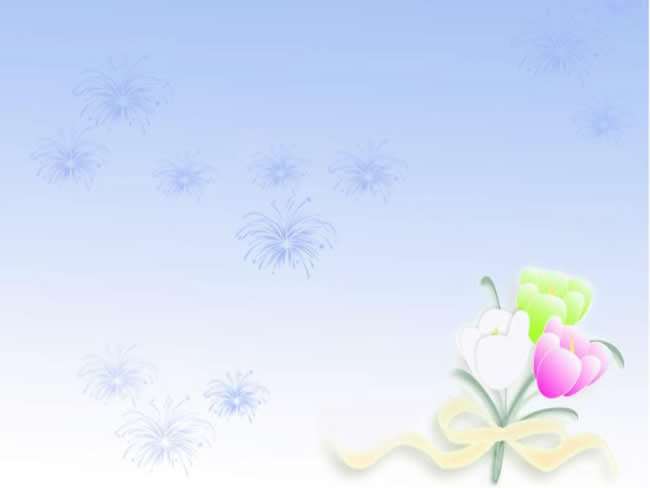 学前教育课程作业：
本班学员共78名，已提交并且并且批阅的54位，有24位没有提交。提交率为69.23%，合格率为88.89%
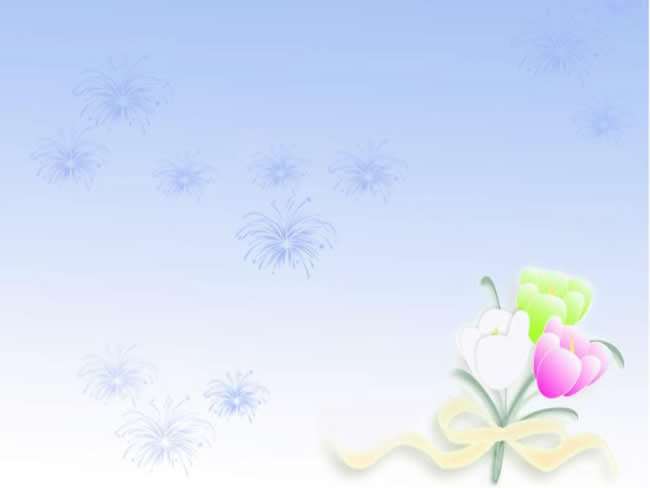 教学设计：
本班学员共78名，已提交并且并且批阅的37位，有41位没有提交。提交率为48.05%，合格率为64.86%。大多数不合格的原因是没有参照模板完成作业，少部分因为教学设计有雷同。